Colegio Alcántara de La Florida
Junio 2021
Aprendizaje Socio-Emocional en tiempos de Pandemia
La pandemia Covid-19 ha alterado la vida de todo el mundo en todos sus aspectos, por eso  resulta relevante considerar el invaluable aporte que miles de familias están haciendo a la educación de los hijos en el contexto actual y por lo mismo, es importante poner   el énfasis en la dimensión socioemocional de los niños, niñas y jóvenes y que estamos ciertos, repercutirá en el bienestar de todos los integrantes del núcleo familiar
Cuide y atienda el bienestar socioemocional de los integrantes de su familia
Las emociones son propias de la naturaleza humana; influyen en las conductas y expresiones de una persona.

Las emociones hay que hacerlas conscientes, educarlas y gestionarlas para relacionarse de mejor manera con los demás, y por sobre todo, logrando el propio bienestar.

Es necesario acompañar a los hijos en el proceso de aprendizaje emocional con el objetivo de que logren gestionar sus emociones
Cuide y atienda el bienestar socioemocional de los integrantes de su  familia
Es importante mediar, dosificar la información que los estudiantes reciben, e incluso, a veces es importante desconectarse de los medios de comunicación; intente no tener la televisión prendida constantemente, en especial manténgala apagada cuando los estudiantes están haciendo tareas o están jugando. 


Además, es importante que converse con su hijo (a) respecto de las dudas que tenga sobre la pandemia
Entonces, ¿qué debe tener en cuenta?
Observe a su hijo (a), sus conductas son señales de lo que siente.
 Primero contenga, luego hablen de lo que sienten. 
Recurra a las redes de apoyo que ofrece el establecimiento.
  Medie la información que reciben los estudiantes; de vez en cuando es bueno apagar el televisor. 
Mantengan contacto con familiares y amigos a través de medios seguros. 
 Cuide el tiempo que su hijo (a) pasa frente a las pantallas. 
 Transmita a su hijo (a) tranquilidad sobre las evaluaciones
CREE UNA RUTINA FLEXIBLE Y CONSISTENTE
Planifique un horario para usted y sus hijos (as) que considere tiempos para estudio, lectura, clases en línea, así como tiempo libre.
 Pregunte a su hijo (a) sobre las actividades que quiere realizar y evalúen si es posible de acuerdo a las normas dictadas por la autoridad.
 Incluya alguna actividad física para cada día. 
 Planifique el tiempo de tareas teniendo en cuenta el tiempo de concentración de su hijo (a). 
 Esté atento a los cambios emocionales de su hijo (a), estos influyen en su disposición para hacer tareas o estudiar. 
 Explique al estudiante que hay factores que no pueden controlar, lo cual es completamente normal.
RECUERDE QUE ES UN MODELO PARA  SUS HIJOS
Si usted mantiene distancias seguras, hábitos de limpieza como el lavado de manos y trata a los demás con empatía, especialmente a aquellos que están enfermos o en situación de vulnerabilidad, sus hijos (as)  aprenderán de usted.
 Lo mismo ocurre con las tareas y el estudio; es importante modelar rutinas diarias, por ejemplo: invitar al estudiante a preparar en conjunto el espacio para el trabajo (de usted) y para el estudio (del hijo), es decir, un lugar tranquilo, ordenado, con los materiales a disposición.
Realice las acciones que quiere ver en su hijo (a). 
 Prepare el espacio de estudio en conjunto con su hijo (a).
LENGUAJE
 POSITIVO
Esta comunicación debe ser respetuosa, inclusiva, participativa y basada en el diálogo. Recordemos que los docentes también son madres y padres de Familia y esta pandemia les está afectando de igual manera. Es fundamental empatizar con las distintas situaciones y realidades que se están viviendo en muchas familias de nuestro país, cuyos hijos e hijas son estudiantes. Es un momento de interpelar a la bondad, a la solidaridad y a buscar acuerdos que unan voluntades.
Mantenga una comunicación fluida con el Colegio
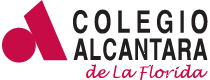 Manténgase informado por medio de los canales oficiales. 
 Registre las dudas que le surjan a usted y a su hijo (a), y comuníqueselas al docente la próxima vez que tenga contacto. 
 Canalice sus dudas o inquietudes por medio de las redes de apoderados (as).